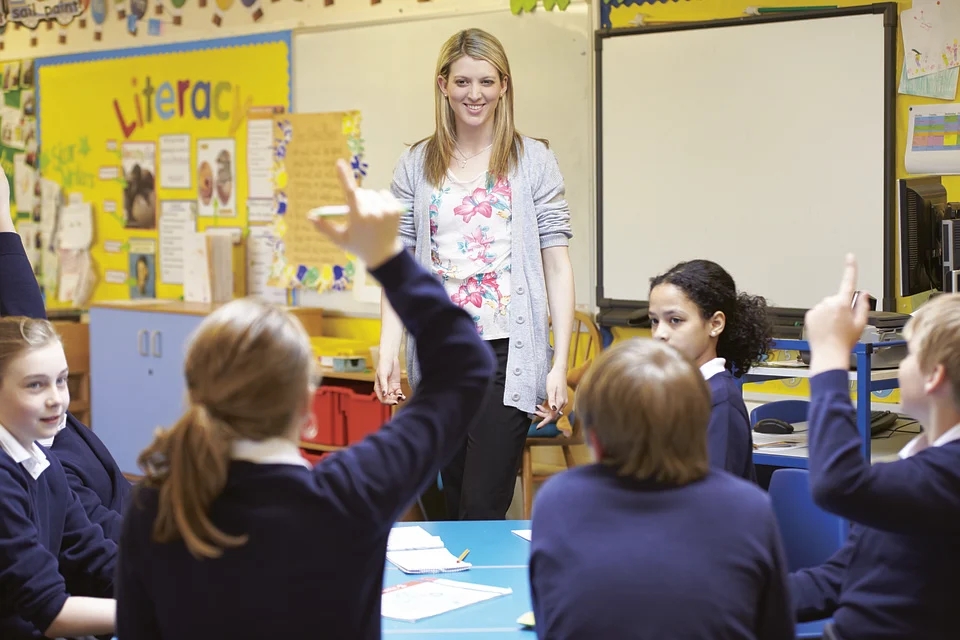 人教版小学数学四年级上册
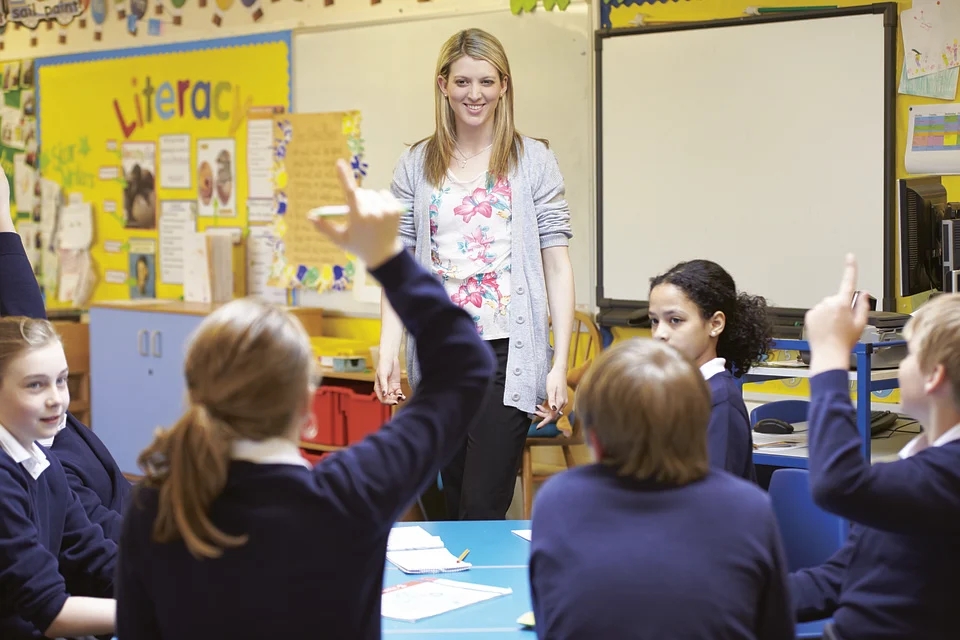 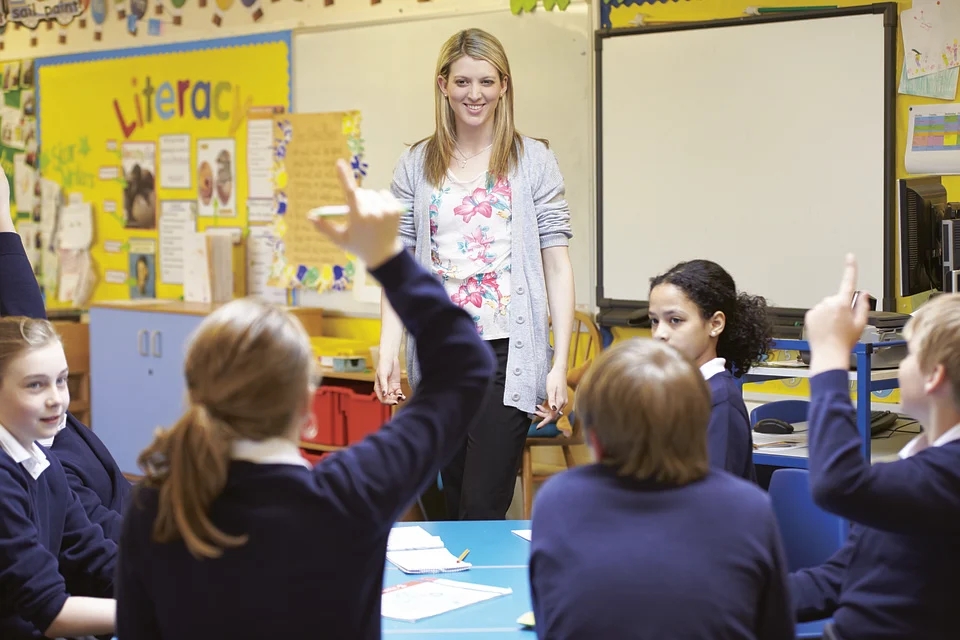 6.2.6因数中间或末尾有0的笔算乘法
MENTAL HEALTH COUNSELING PPT
第六单元   除数是两位数的除法
讲解人：PPT818  时间：20XX
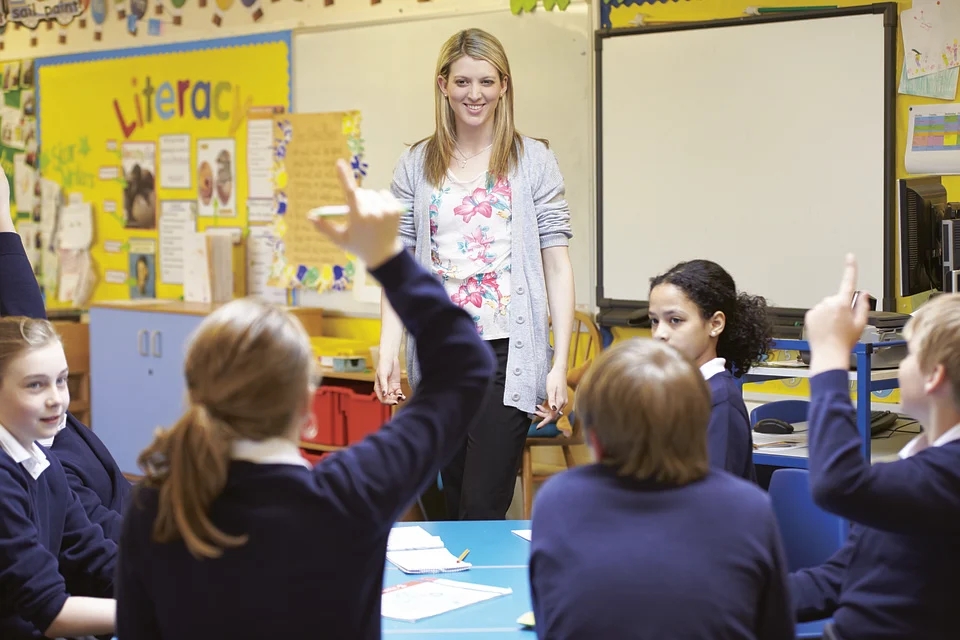 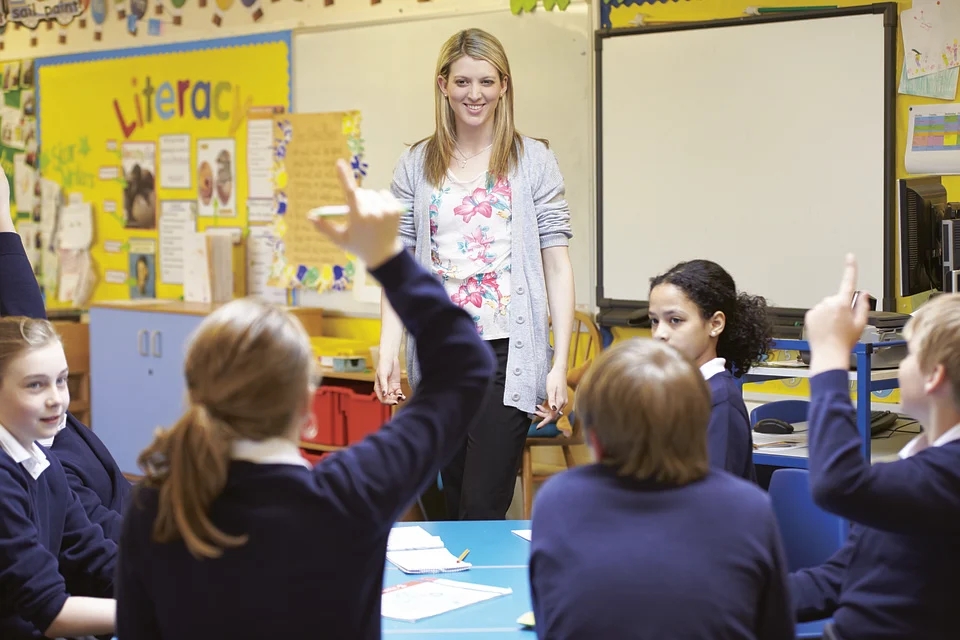 复习导入
口算
0
0
6
6
3000
0
30×60＝
50×60＝
1800
5
16×30＝
0
3
0
480
16
3
303
315
408
101×3＝
105×3＝
102×4＝
100
2
8
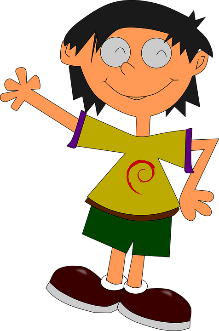 400
你是怎样计算的？
探索新知
【课本P48例2】
4800
（1）160×30＝ ______
0
0
先口算出16×3＝48，
再在积的末尾添____0。
我喜欢这样笔算
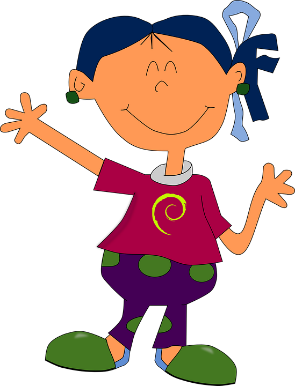 1 6 0
2个
×     3 0
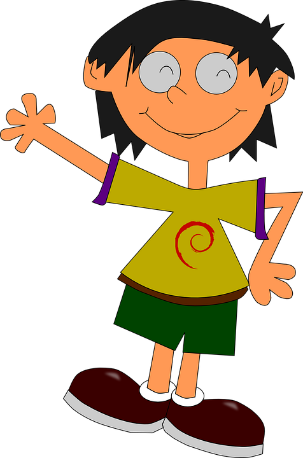 4
8
0
0
探索新知
【课本P48做一做】
220×40=
8800
160×60=
9600
2 2 0
1 6 0
×     4 0
×     6 0
8 8 0 0
9 6 0 0
探索新知
【课本P48例2】
（2）106×30＝ ______
自己先试一试！
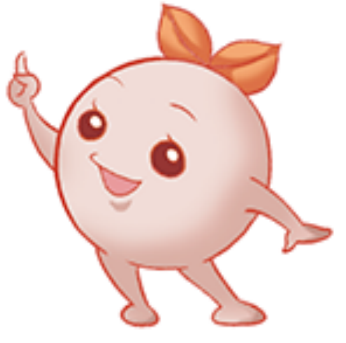 探索新知
【课本P48例2】
3180
（2）106×30＝ ______
1 0 6
你是如何列竖式的？
3 0
×
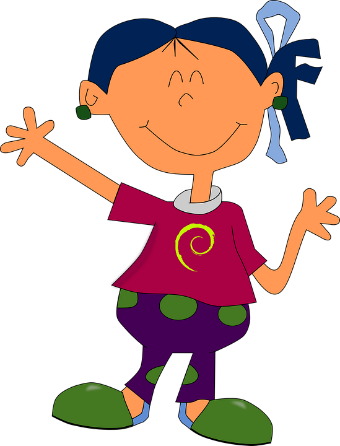 把0前面的数位对齐
0
3 1 8
探索新知
【课本P48做一做】
360×25=
9000
580×12=
6960
0
0
3 6 0
5 8 0
×   2 5
×   1 2
1 8 0
1 1 6
7 2
5 8
9 0 0
6 9 6
探索新知
【课本P48做一做】
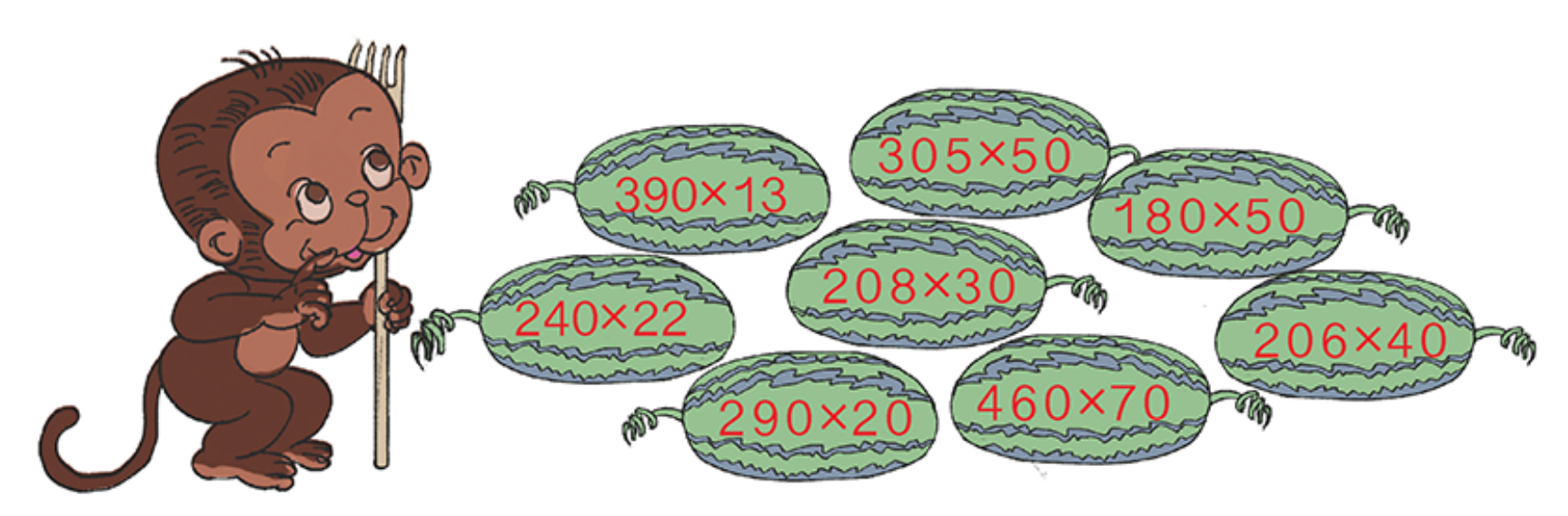 15250
5070
9000
6240
5280
8240
32200
5800
找一找，任选一道题，算一算。
随堂练习
1. 填空
（1）130×40，先算(     )×(     )=(     )，然后在积的末尾添(    )个0，得(         )。
2
52
13
5200
4
（2）根据算式43×15=645，可以知道430×15=(          )，43×150=(           )，430×150=(                   )。
6450
6450
64500
随堂练习
2. 选择。
（1）5600乘50，积的末尾有(       )个0。
b
8 0 5
5 6 0 0
0
0
0
2 8 0
a.5   		b.4    		c.3
5 0
×
×
5 0
c
（2）805×50，它们的积是(    )。
a.4250        	b.4025       	c.40250
4 0 2 5 0
随堂练习
【课本P49练习八第4题】
一共绕地球201圈，
用了多长时间？
我国发射的“神舟九号”飞船绕地球一周约用90分钟。
4.
2 0 1
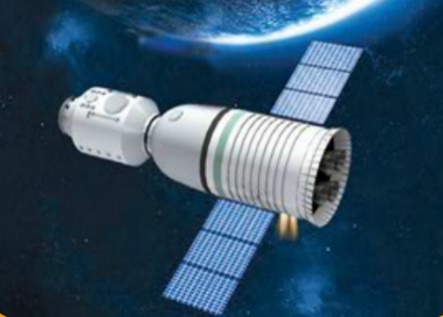 9 0
×
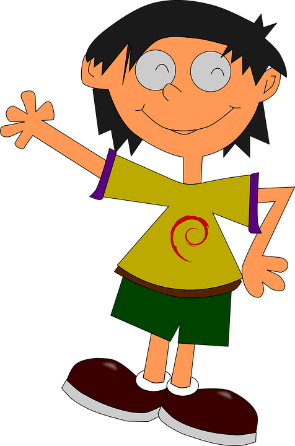 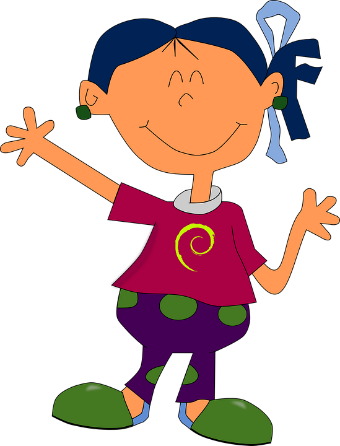 201×90=
18090（分钟）
答：一共用了18090分钟。
0
1 8
9
0
随堂练习
【课本P49练习八第5题】
5. 公园的一头大象一天要吃350千克食物，饲养员准备了5吨食物，够这头大象吃20天吗？
3 5 0
7000（千克）
350×20=
×
2 0
7000千克=7吨
0
0
0
7
7吨>5吨
答：5吨食物不够这头大象吃20天。
课堂小结
乘数中间或末尾有0的笔算乘法
1 6 0
1  0  6
×        3 0
3  0
×
3  1  8  0
4 8 0 0
因数末尾有0的乘法
因数中间有0的乘法
课后作业
1. 从课后习题中选取；
2. 完成练习册本课时的习题。
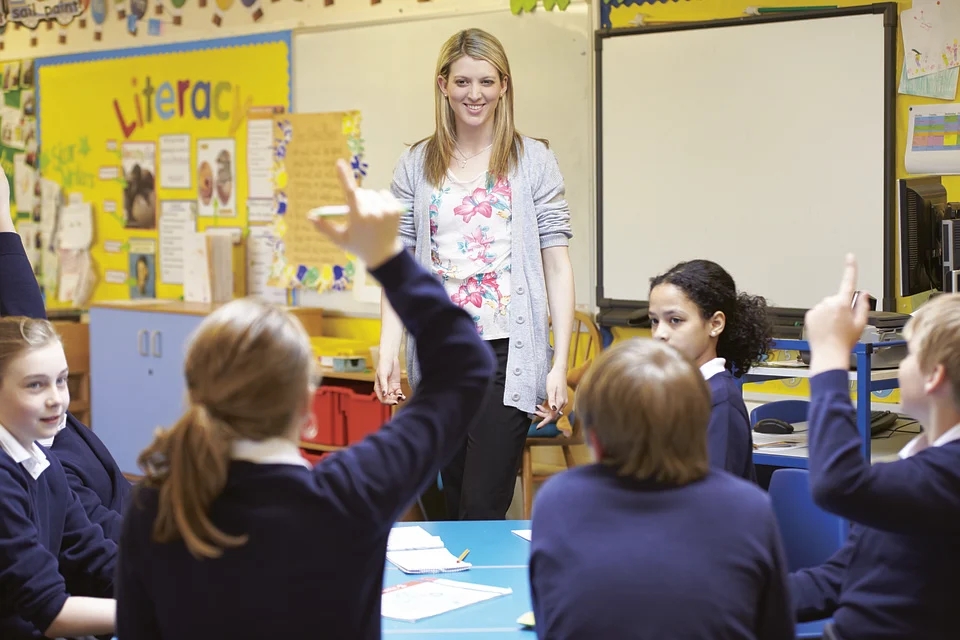 人教版小学数学四年级上册
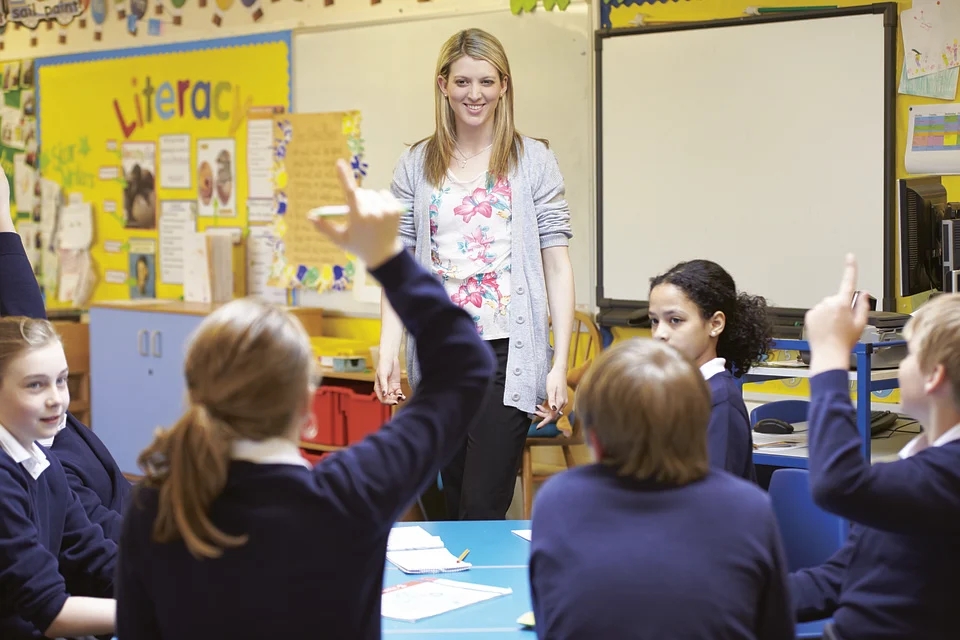 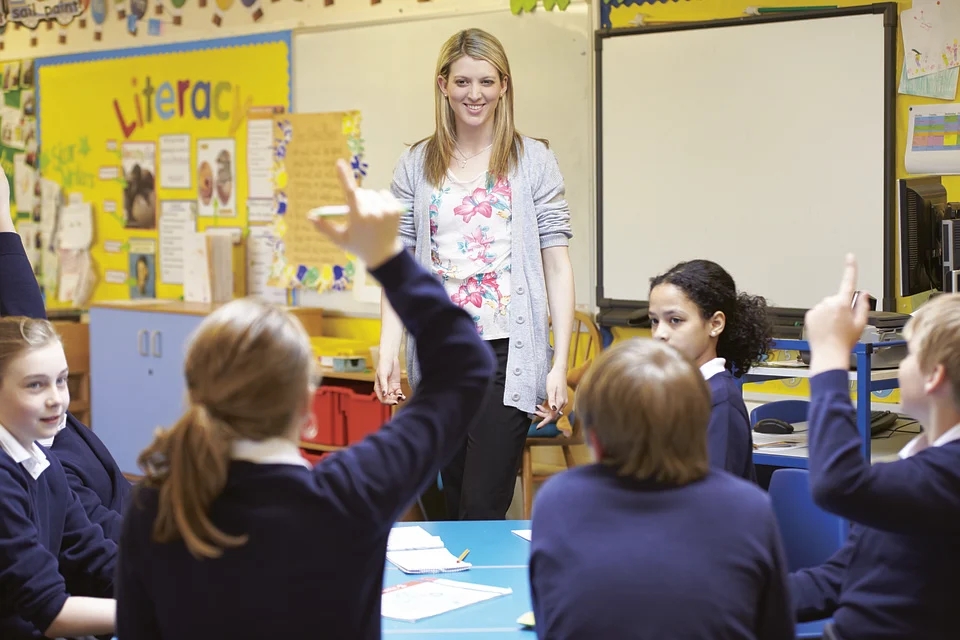 感谢你的聆听
MENTAL HEALTH COUNSELING PPT
第六单元   除数是两位数的除法
讲解人：PPT818  时间：20XX
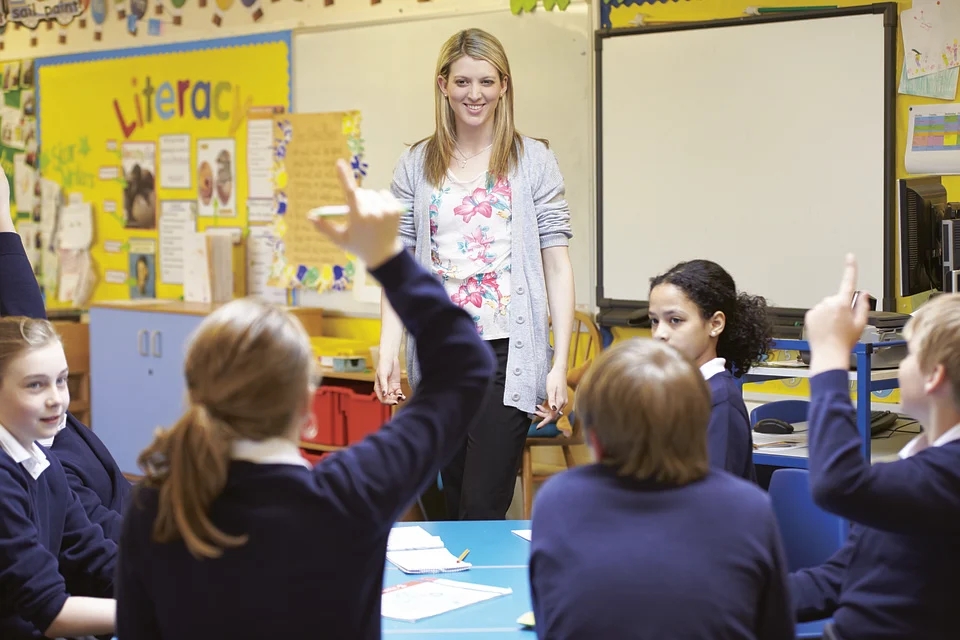 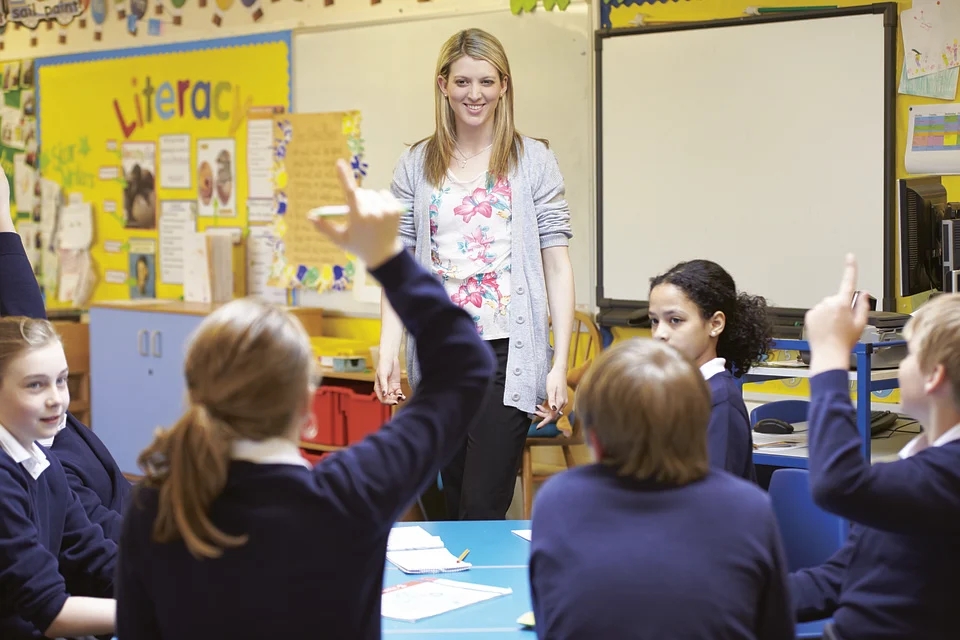